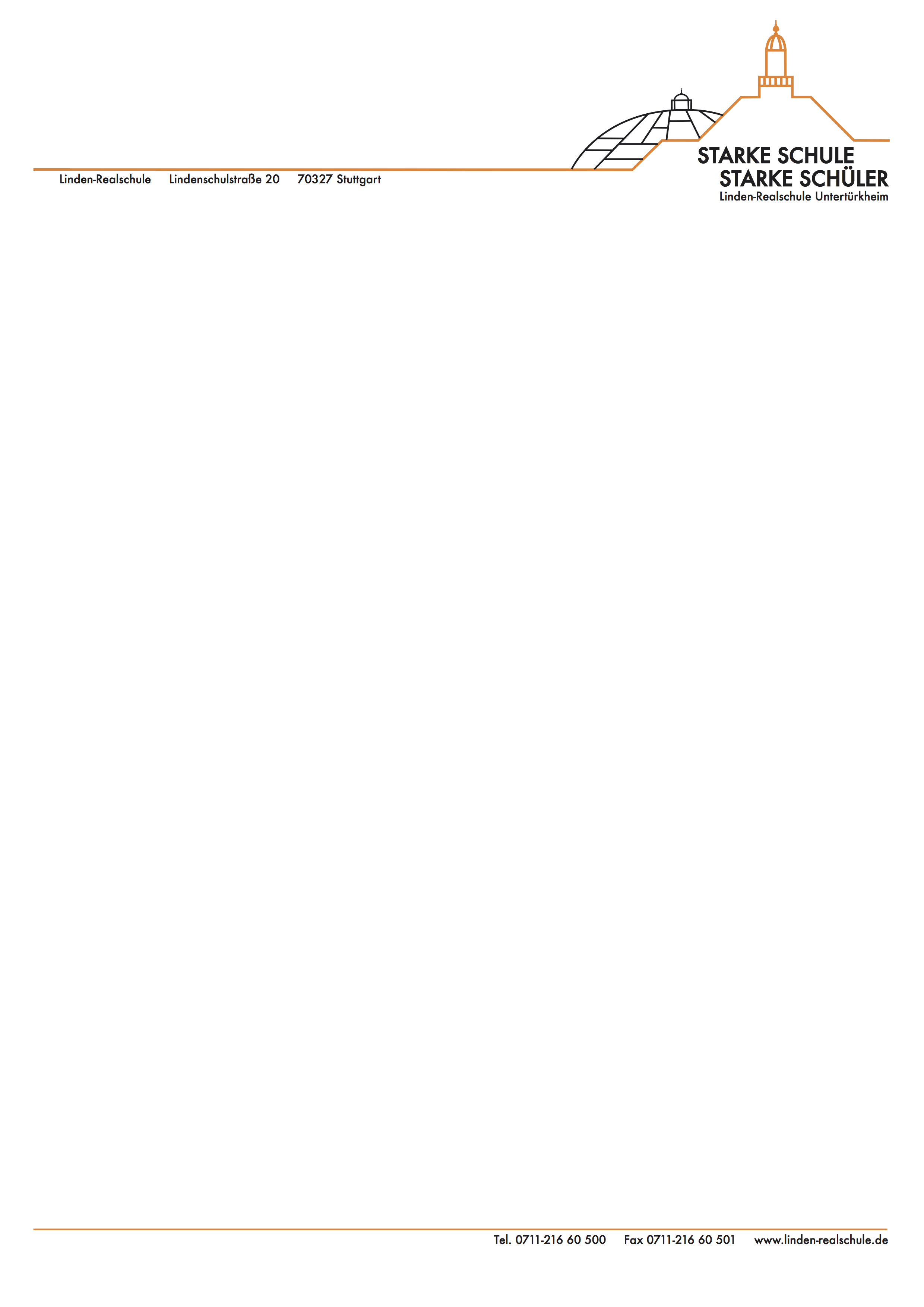 Linden-RealschuleStuttgartMatthias Frank SportkoordinationslehrerRealschulkonrektor
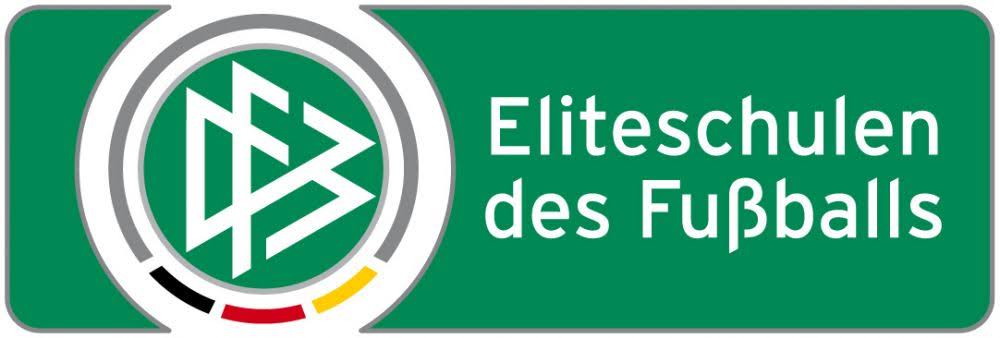 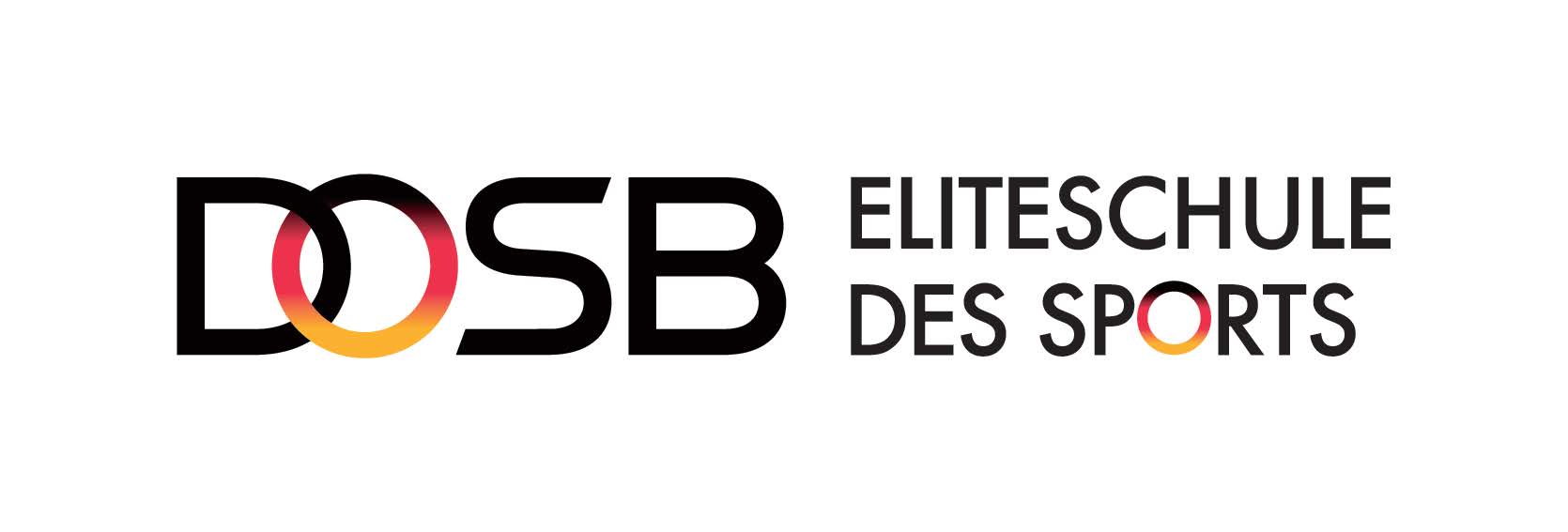 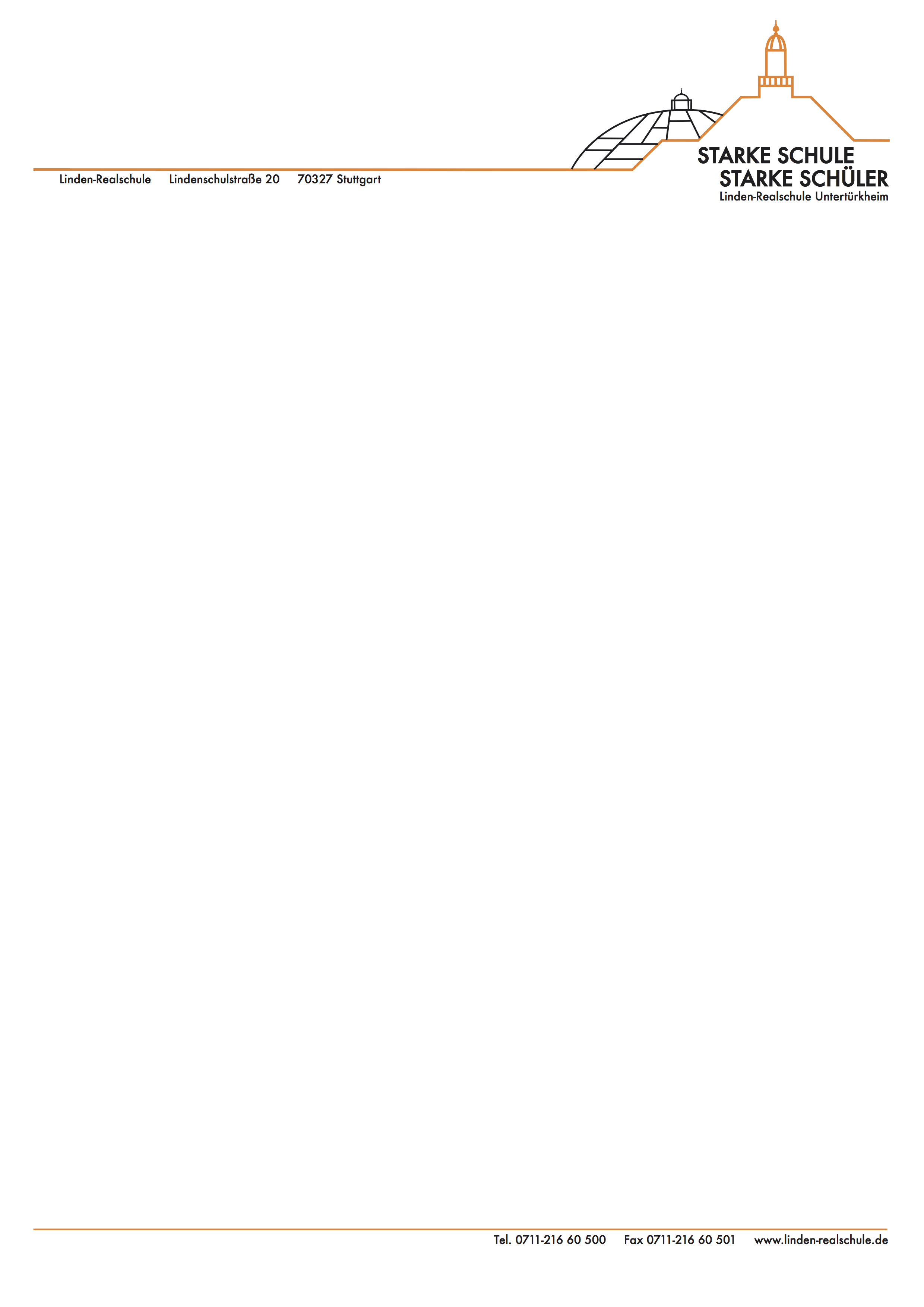 Du möchtest deine sportlichen Ziele und Träume verwirklichen…
…willst die Schule dabei aber nicht vernachlässigen…
…und suchst dafür einen STARKEN Partner?
Dann bist du an der LINDEN-REALSCHULE genau richtig!
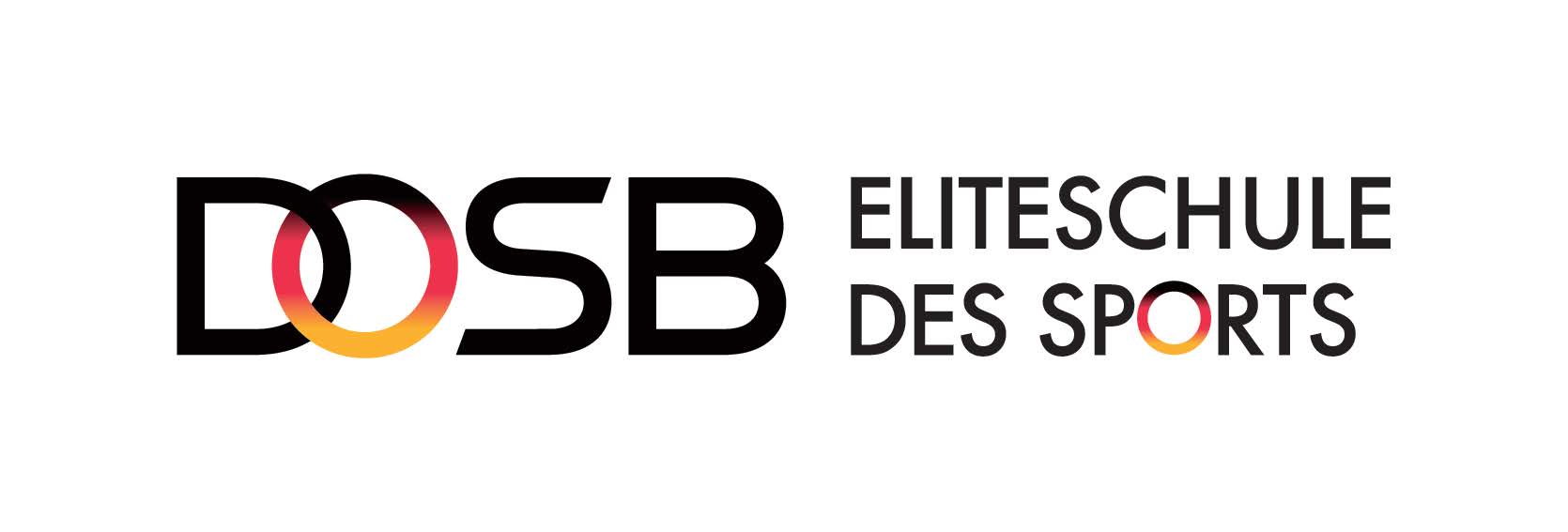 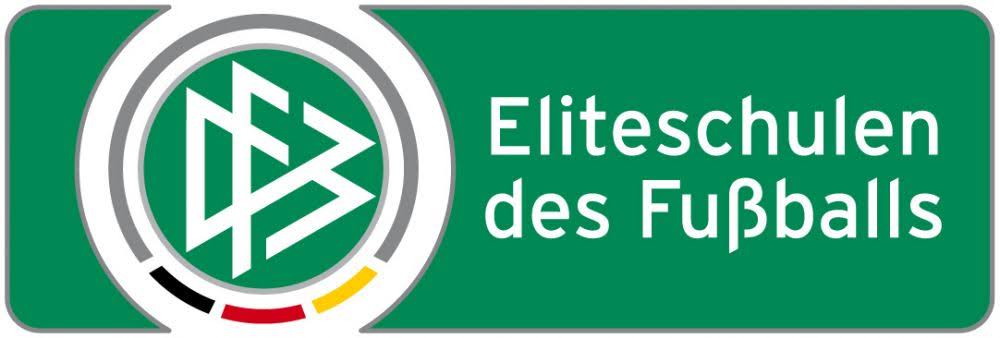 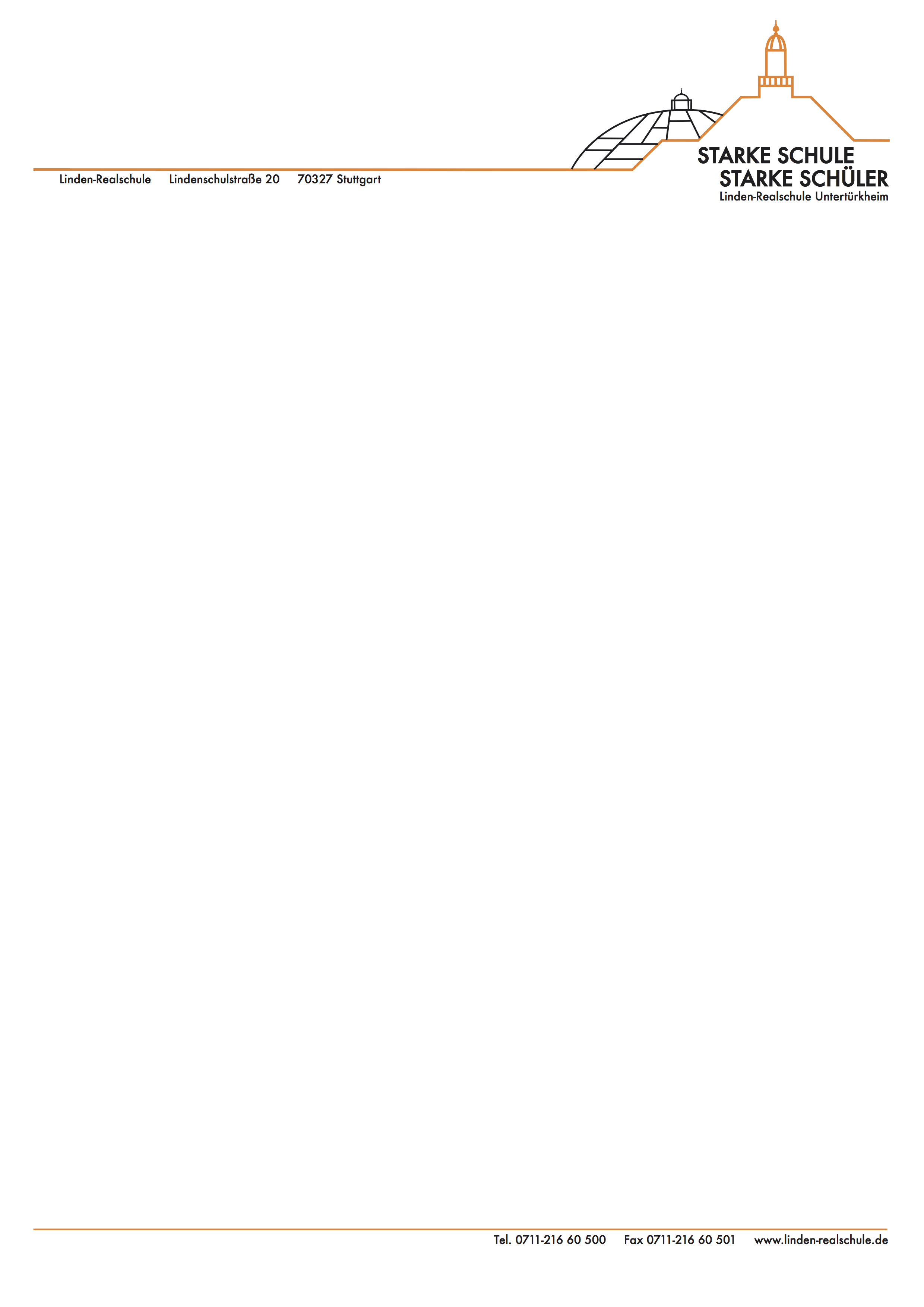 ca. 600 Schüler*innen
23 Klassen
40 Lehrer*innen

direkte S-Bahnanbindung

ca. 15 Leistungssportler*innen 
aus verschiedenen Sportarten
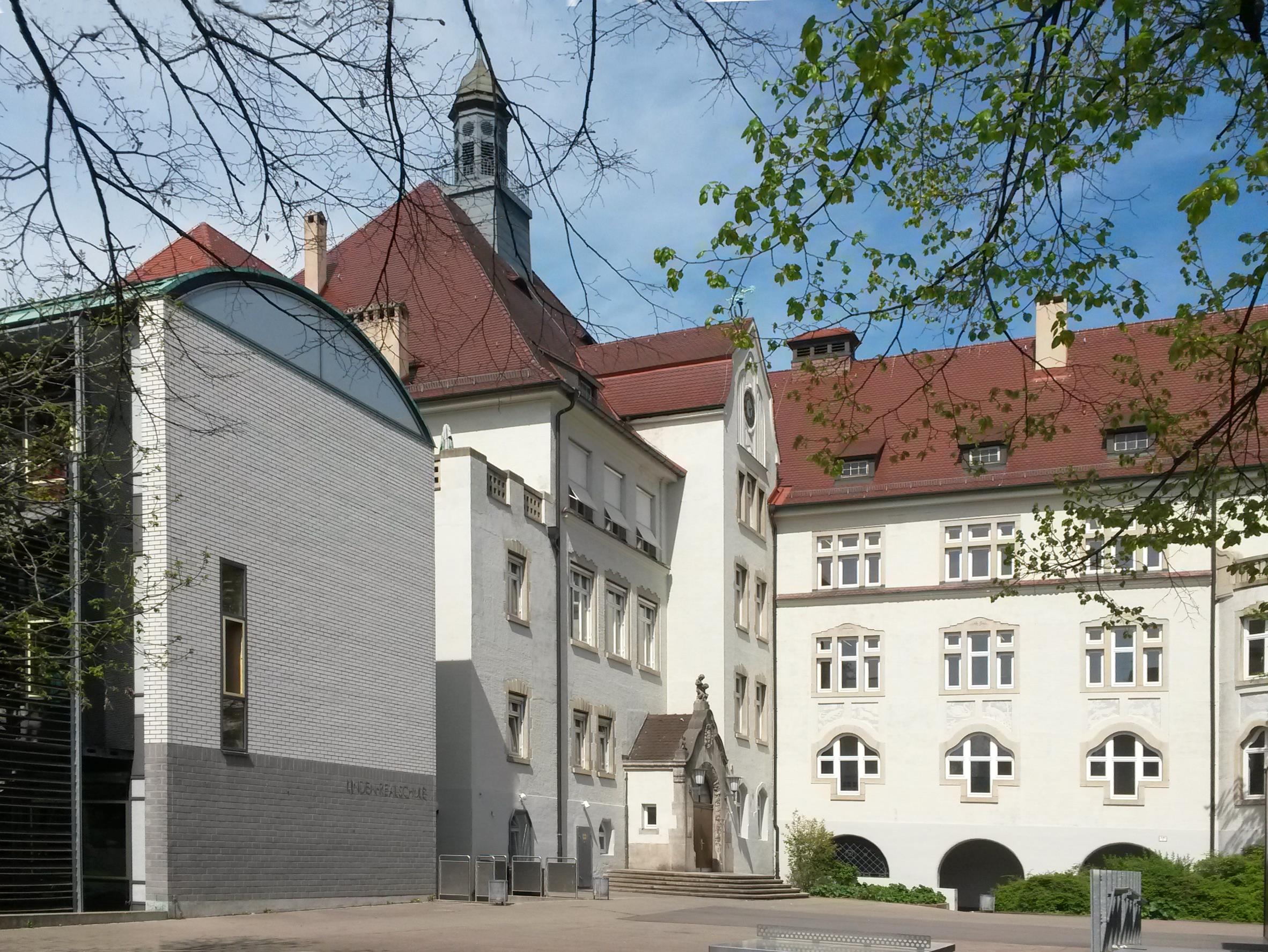 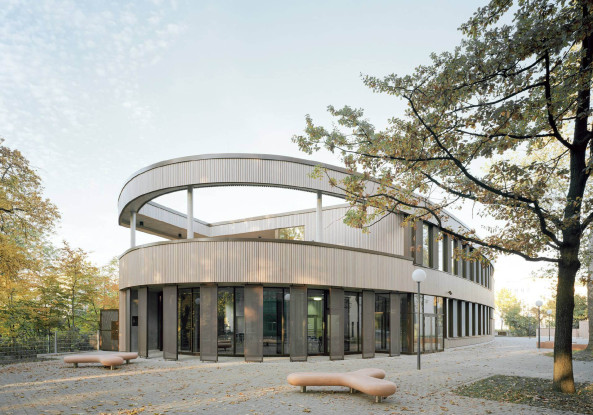 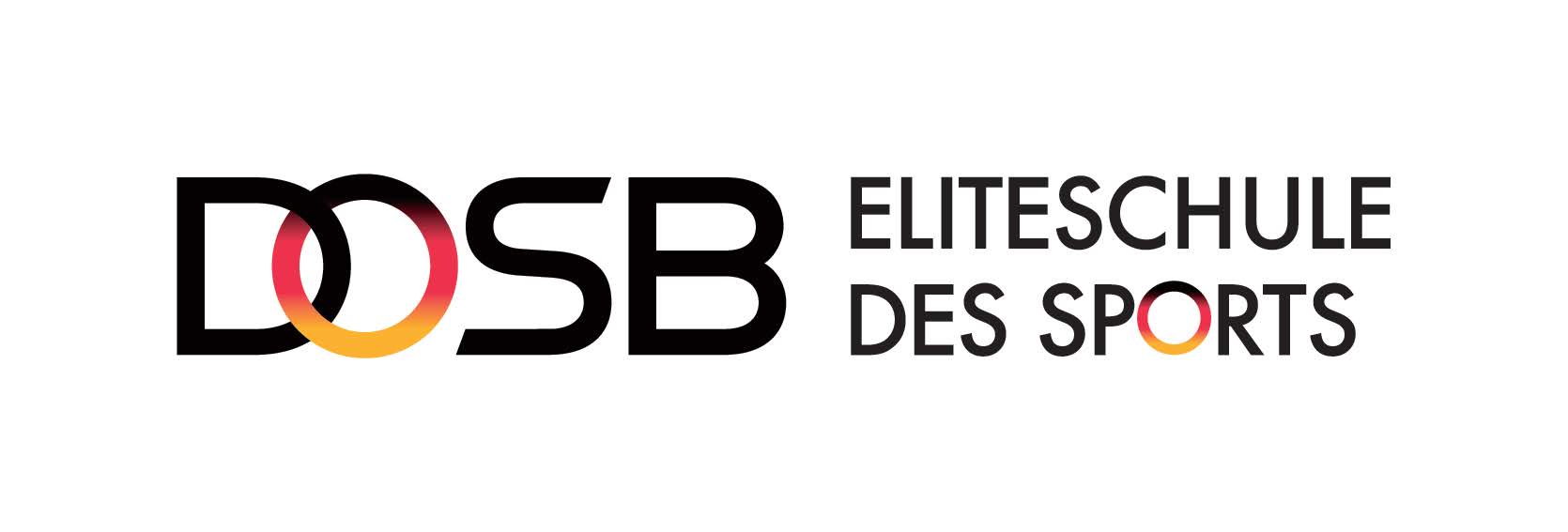 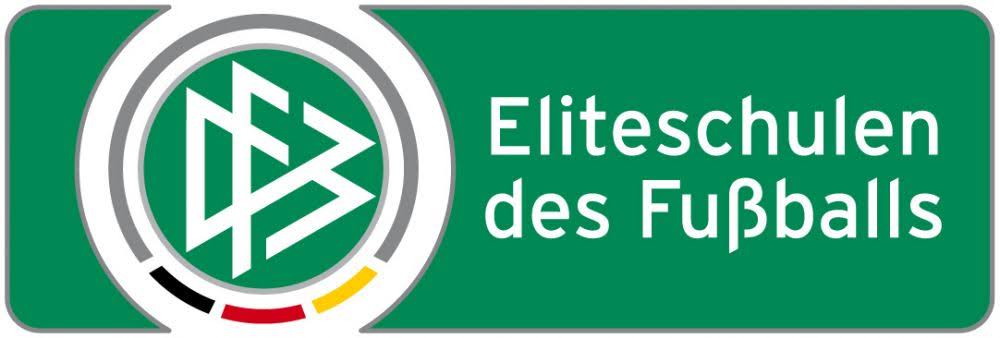 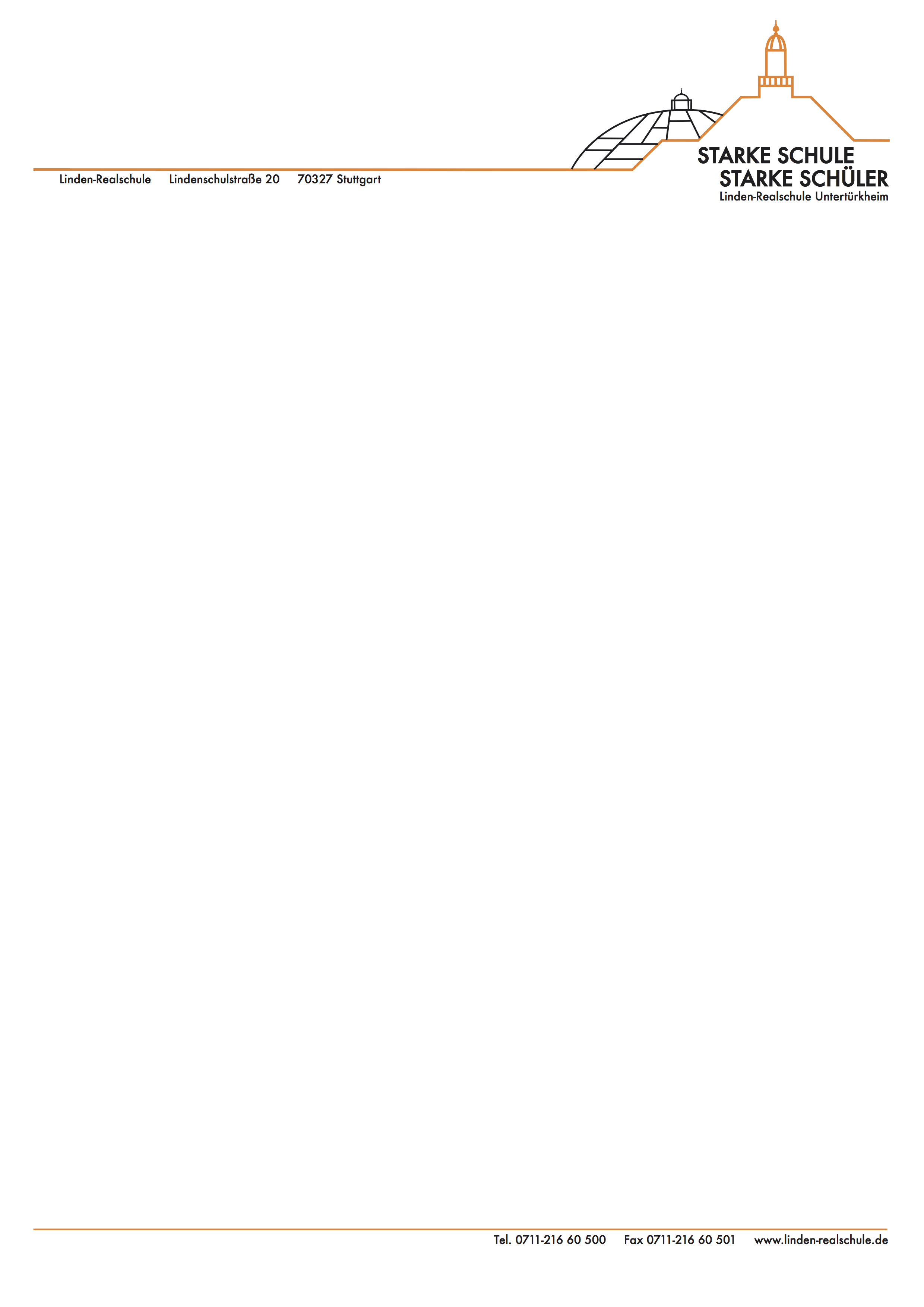 Nachholen von verpasstem Unterricht

Nachführunterricht

Bereitstellung von Unterrichtsmaterial auf der digitalen Lernplattform "Schulmanager Online"
Deine Vorteile 
an der 
Linden-Realschule
Freistellungen für…
Training
Lehrgänge
Wettkämpfe
Meisterschaften
Individuelle Steuerung von 
Klassenarbeiten
 (auch auf Lehrgängen)
Referaten
Hausarbeiten
Leistungsnachweise
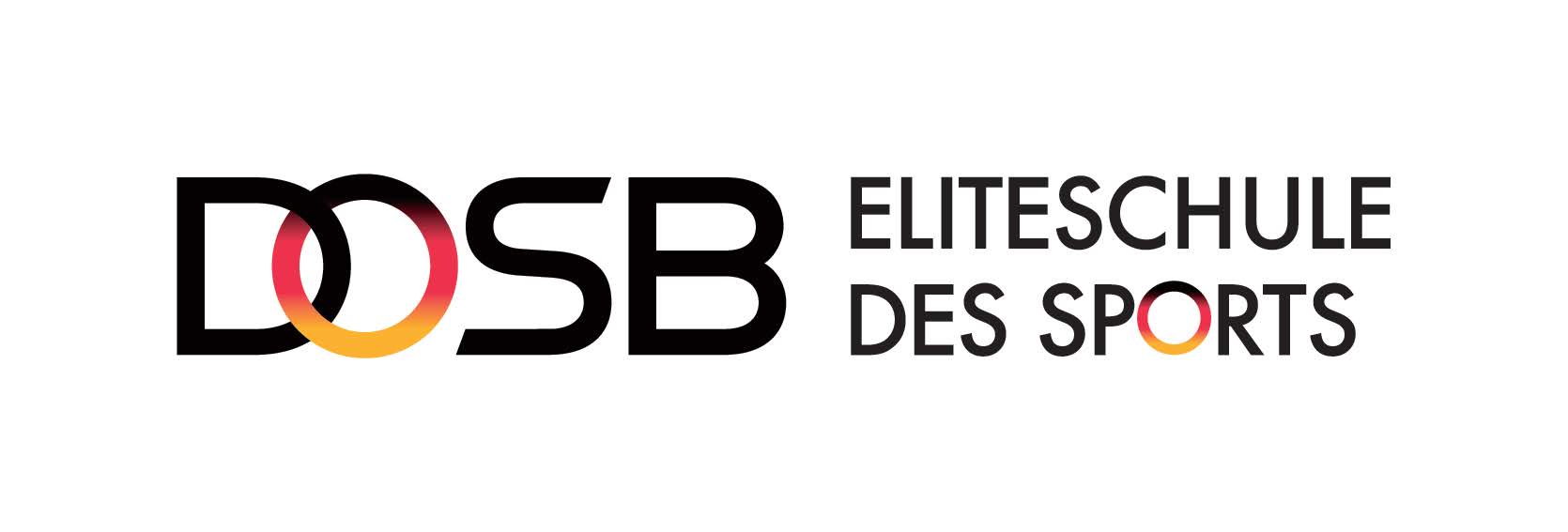 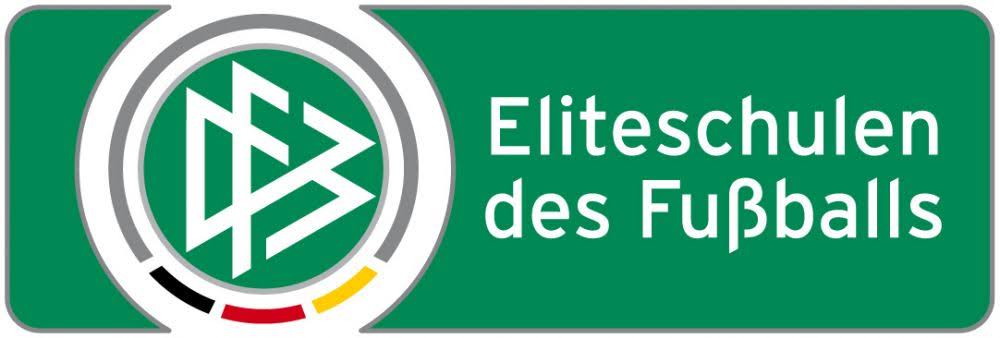 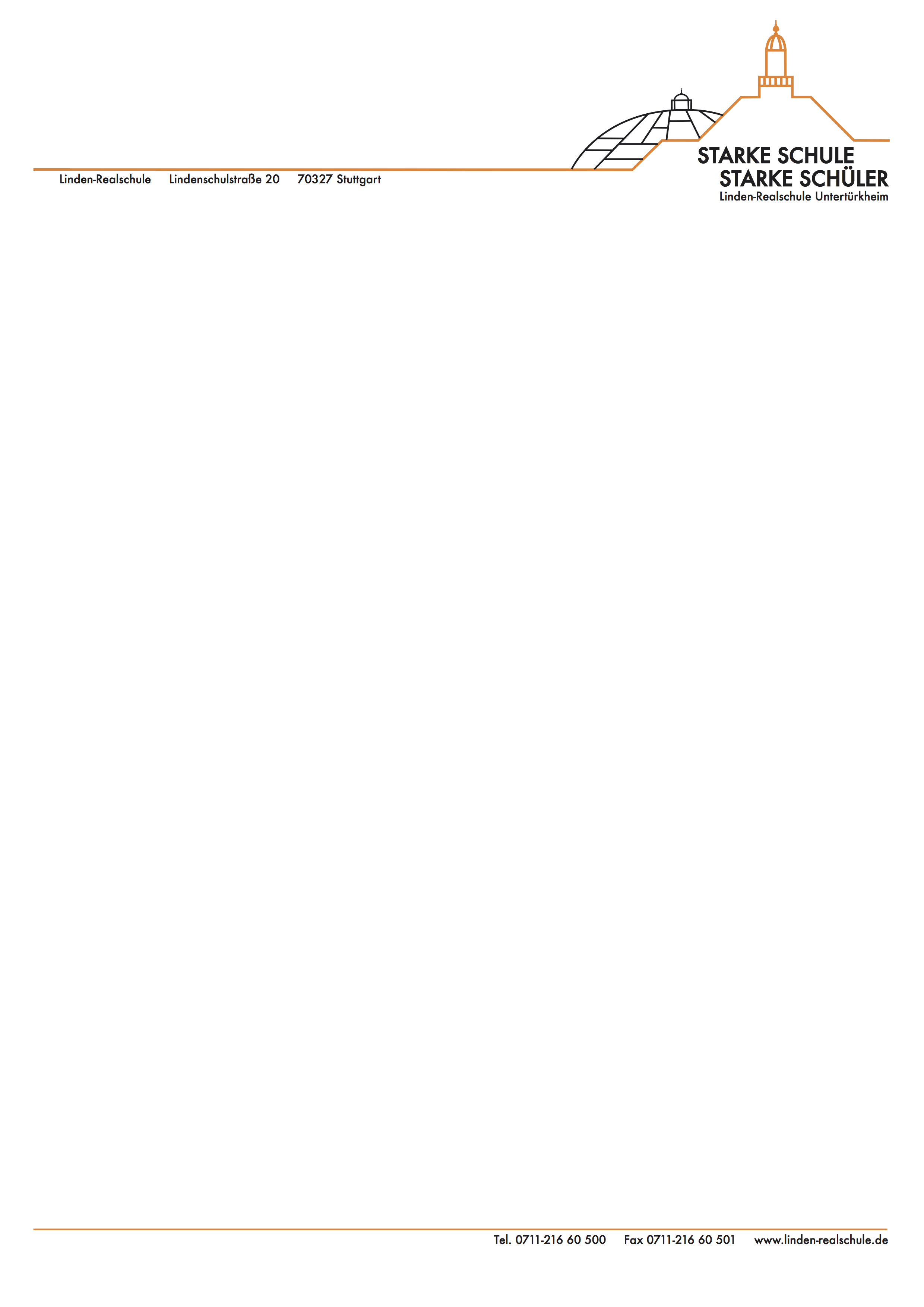 kurze Wege
individuelle Betreuung und Lösungen
sehr persönlicher und enger Kontakt zu den Lehrer*innen
wenig Nachmittags-unterricht
wenig
Wochenstunden
Was unterscheidet die 
Linden-Realschule von anderen Schulen?
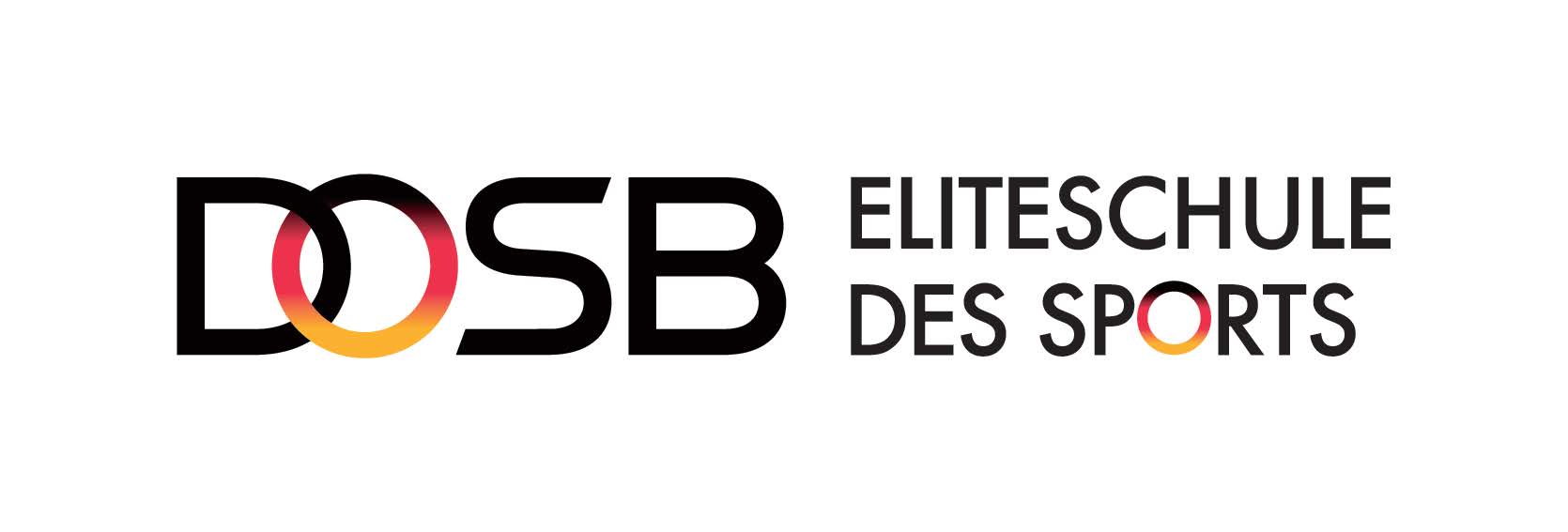 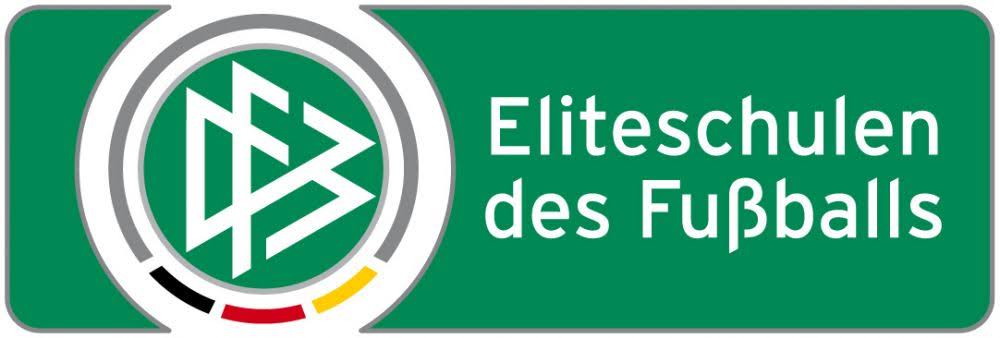 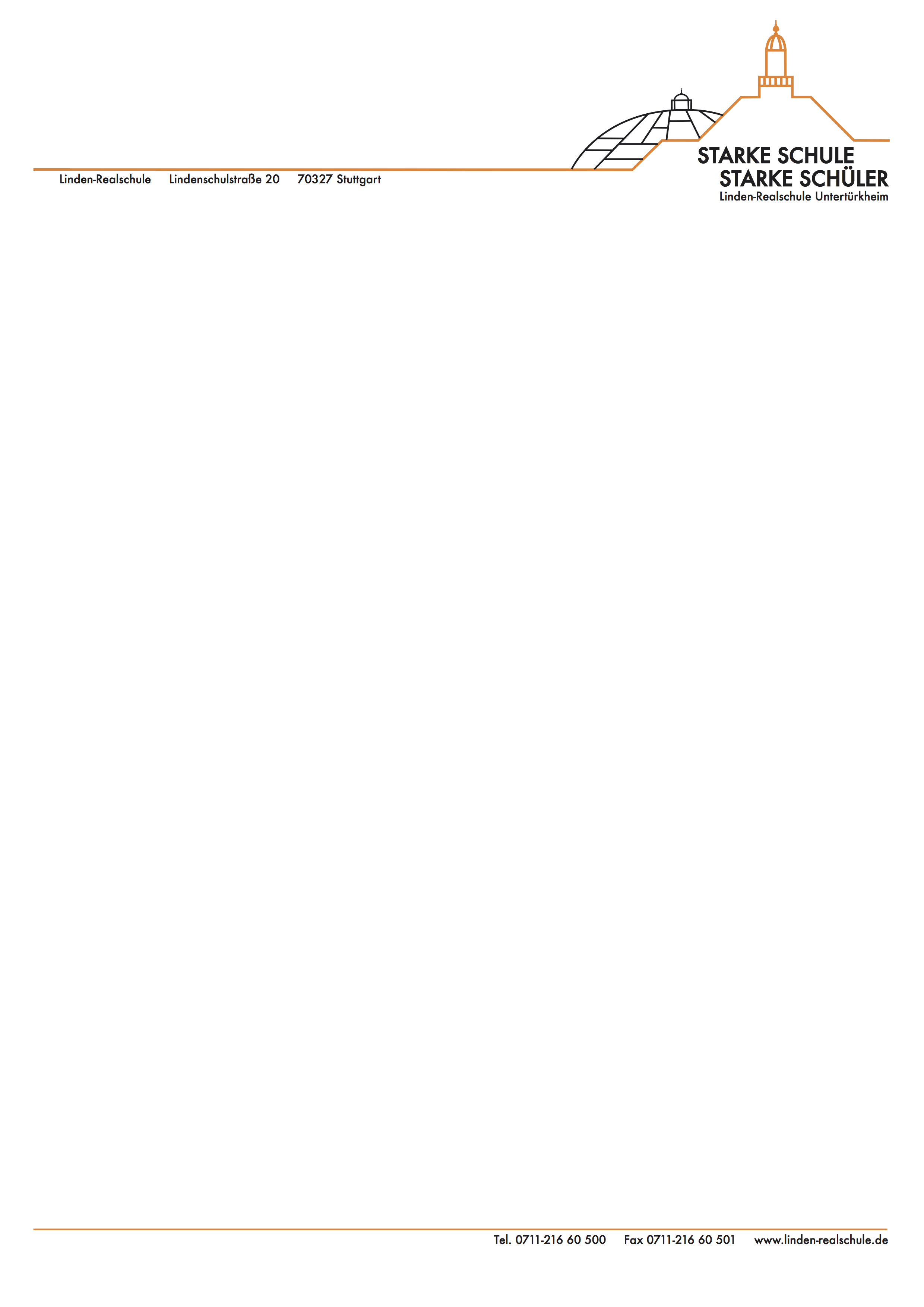 Fazit
weniger Druck 
für die
Vereinbarkeit 
von Schule und Leistungssport
mehr Zeit 
zur 
Eingewöhnung
perfekte Vorbereitung 
aufs 
berufliche Gymnasium 
oder 
Berufskolleg
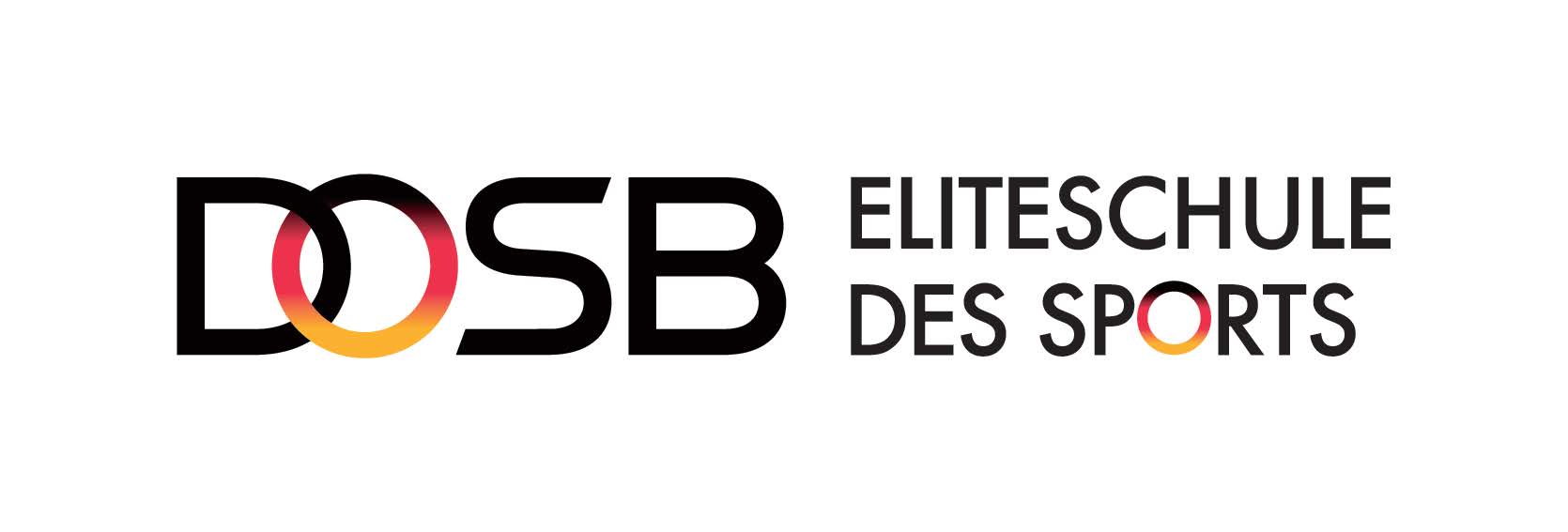 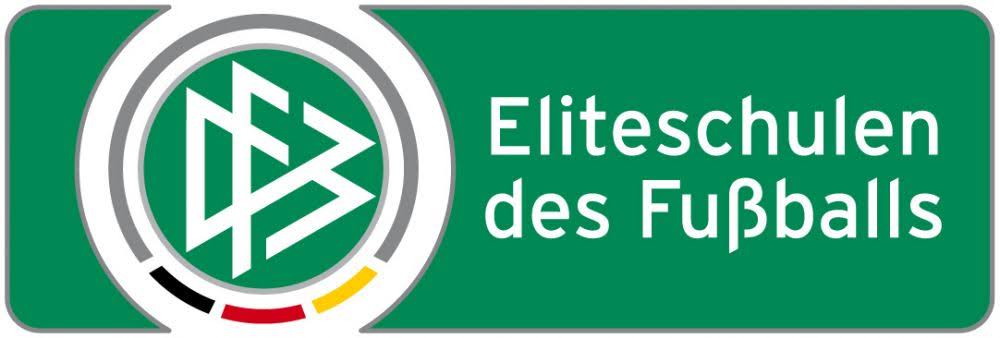 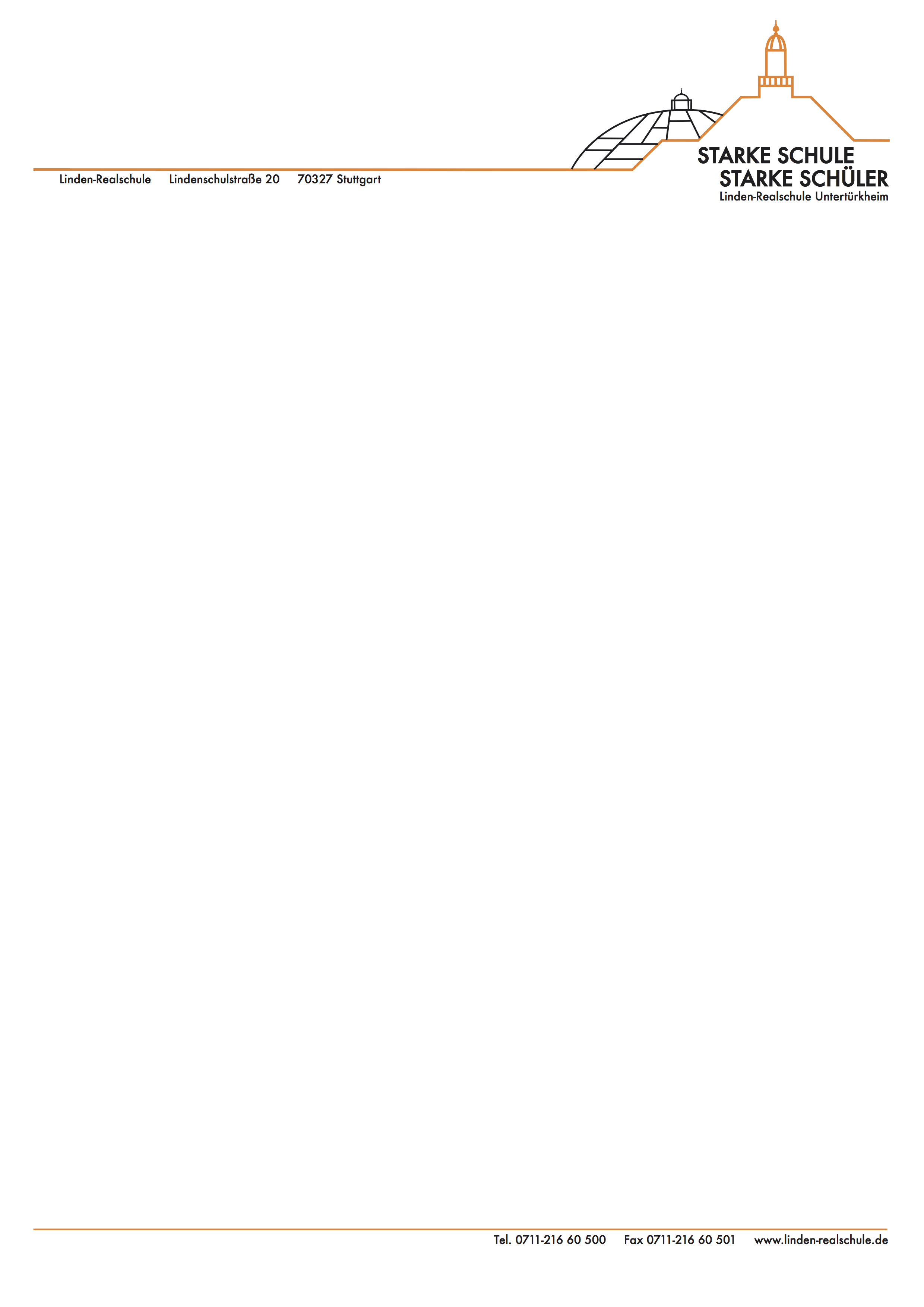 Vielen Dank für ihre AufmerksamkeitMatthias Frankfrank@linden-realschule.de
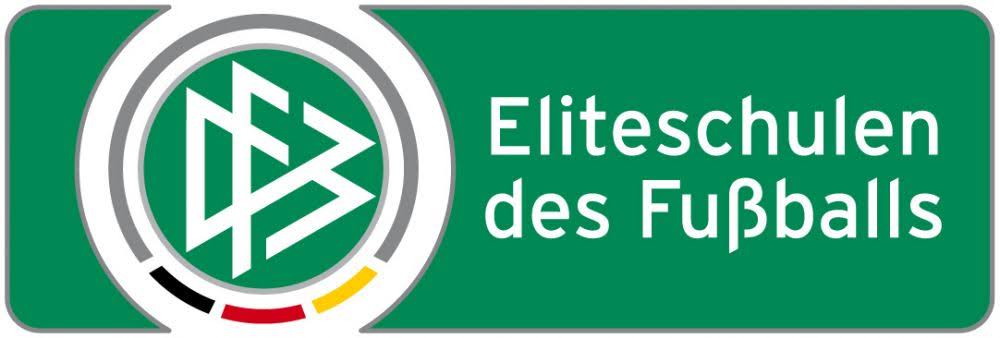 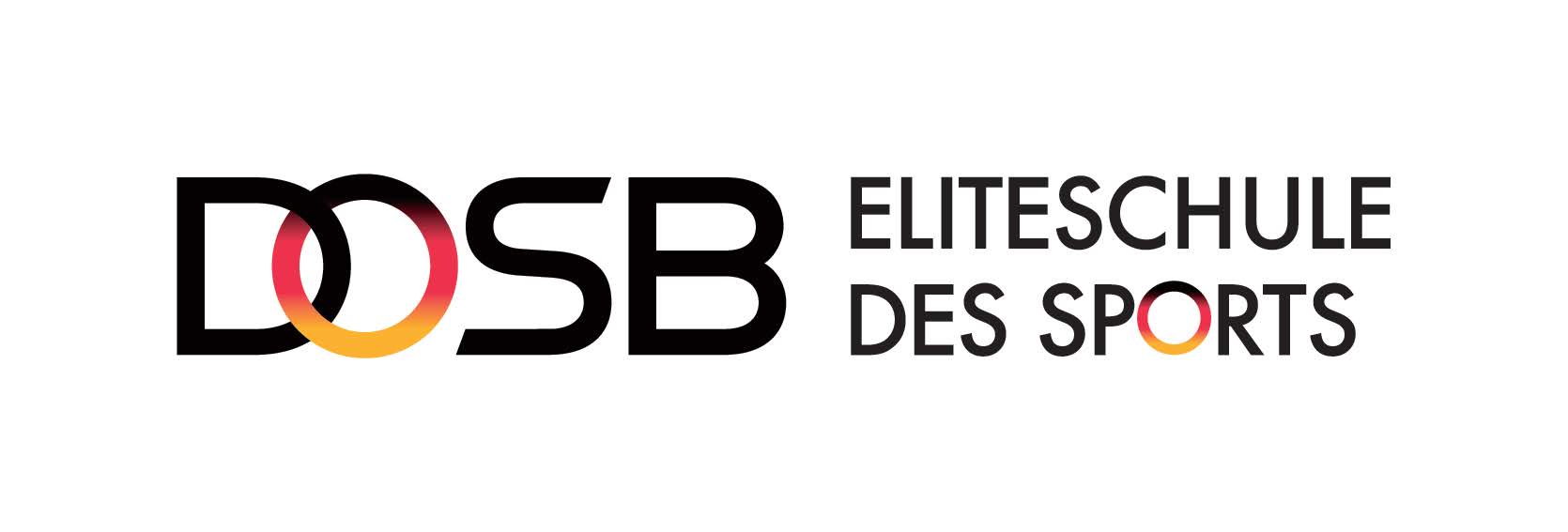